Презентация опыта работы
«Мультстудия «Фантазёры» – 
от идеи до мультфильма»
Руководитель: Татаркина Ирина Романовна
                            Кемеровская область - Кузбасс
                                                      г. Междуреченск
МБДОУ «Детский сад №34 «Красная шапочка»









2023 год
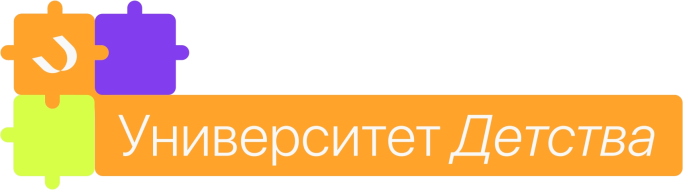 Мультстудии «Фантазёры»
1 год
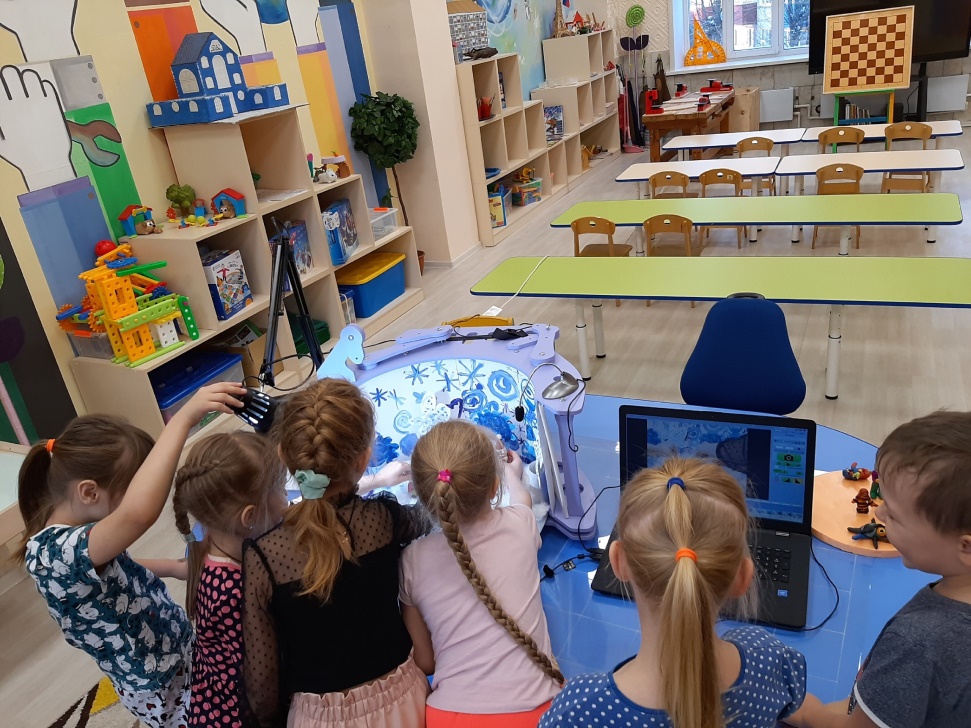 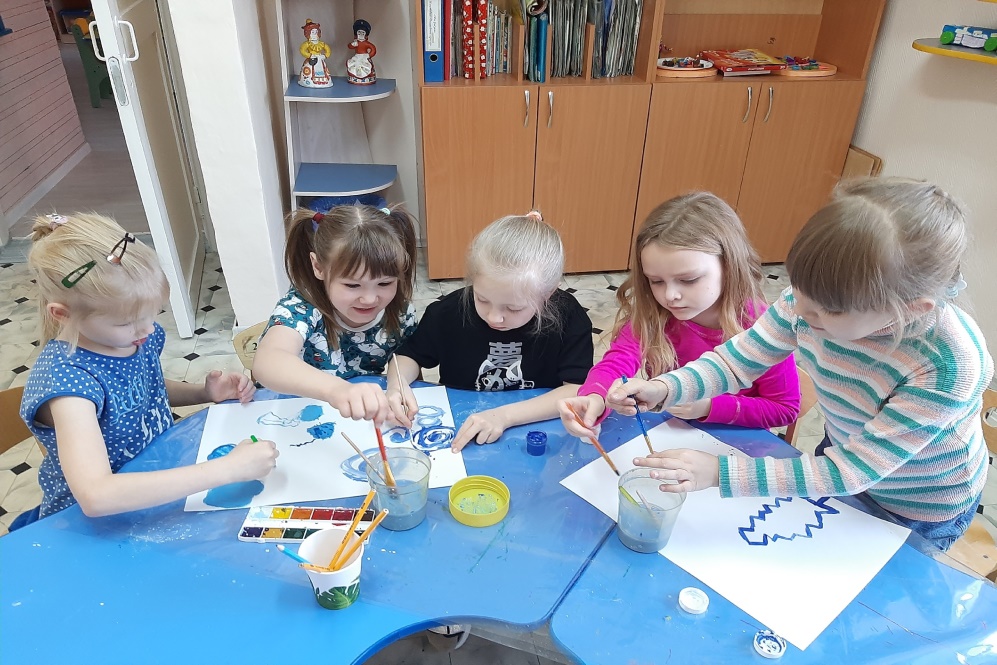 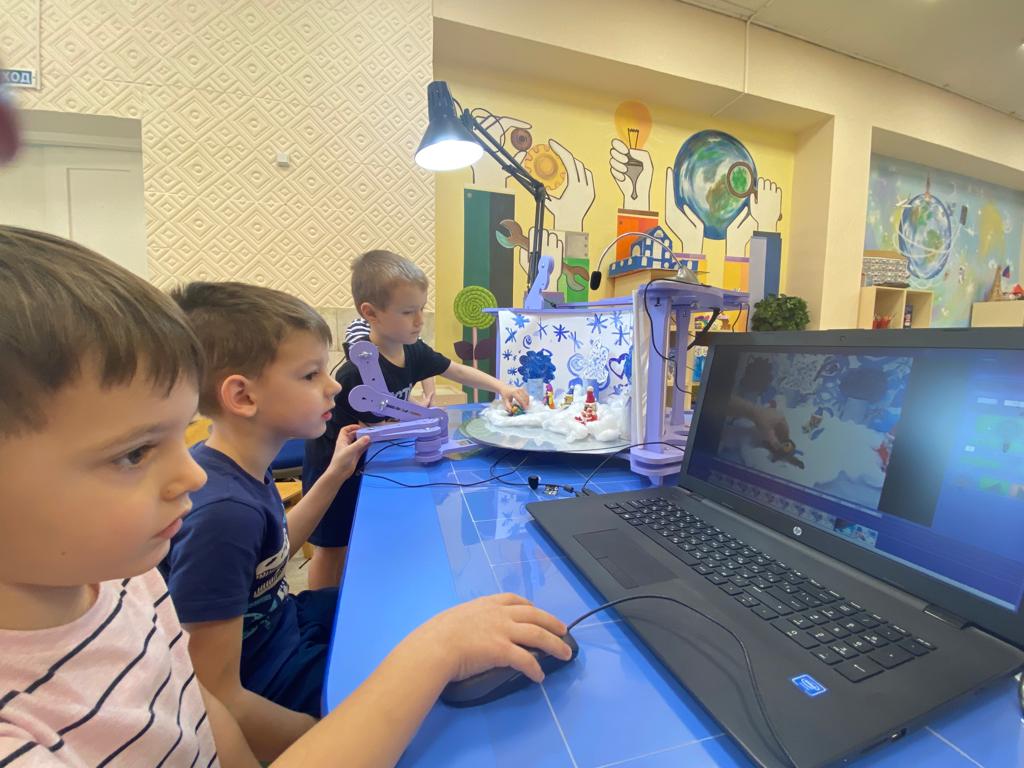 День открытых дверей в  мультстудии «Фантазёры»:
совместный мастер-класс детей с родителями по съёмке мультфильмов
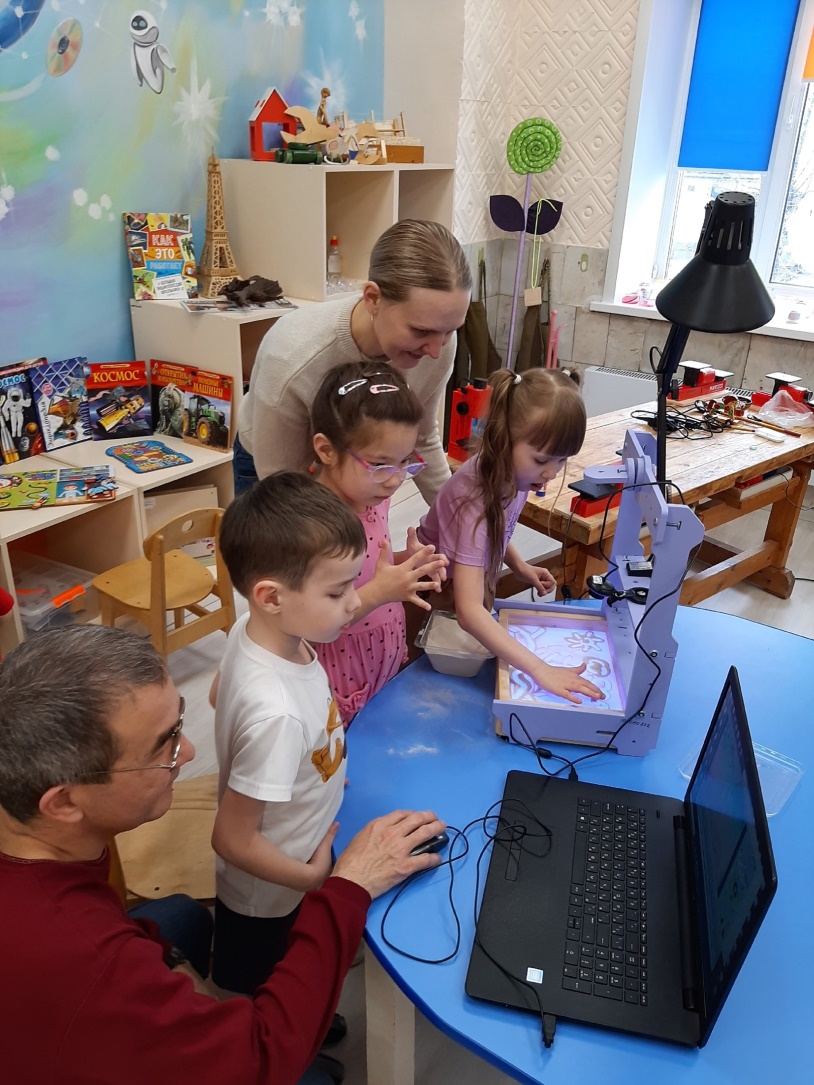 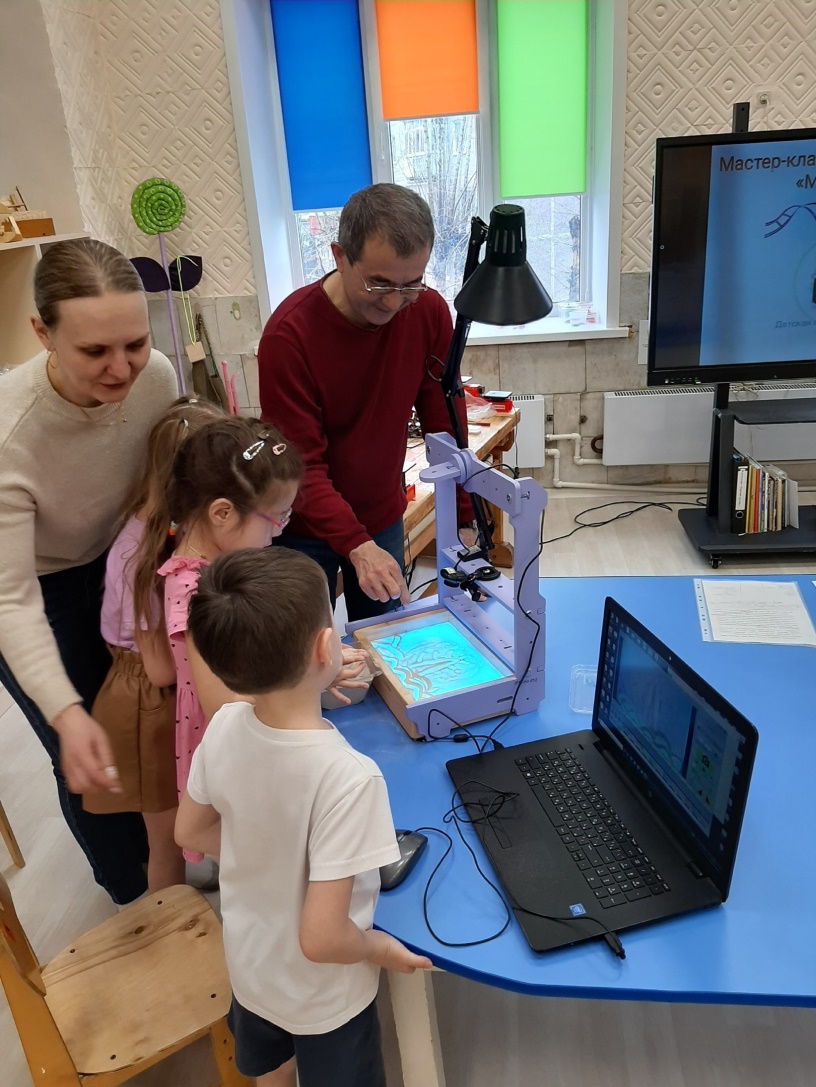 Наши помощницы
Сиреневые мультстудии
«Kids Animation Desk 2.0»
Pro-версия
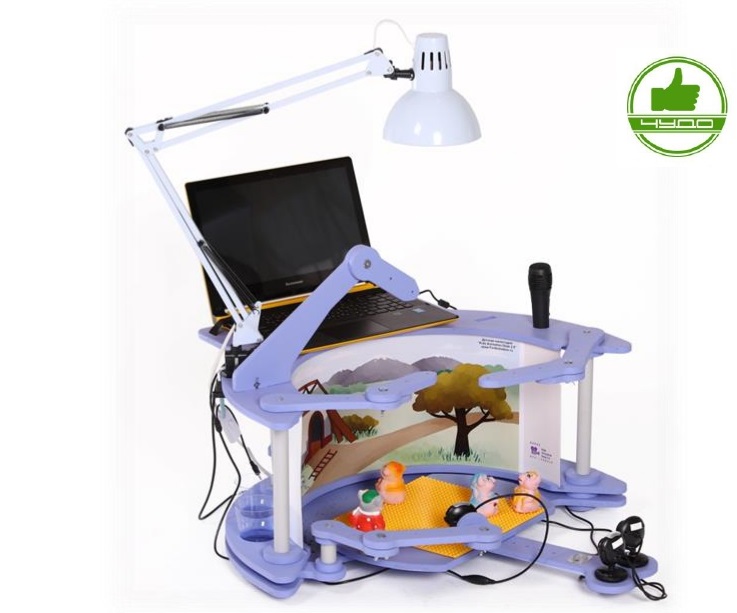 Paint А4-версия
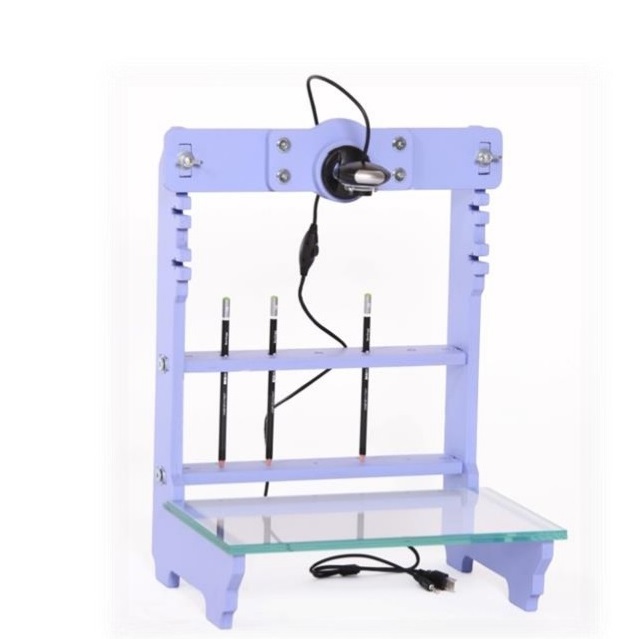 + программа «АртИгрушка»
Этапы создания мультфильма
1) Придумать сюжет
от детей 
(их пожелания)
от темы
(скоро праздник…)
от героя 
(проблемная ситуация)
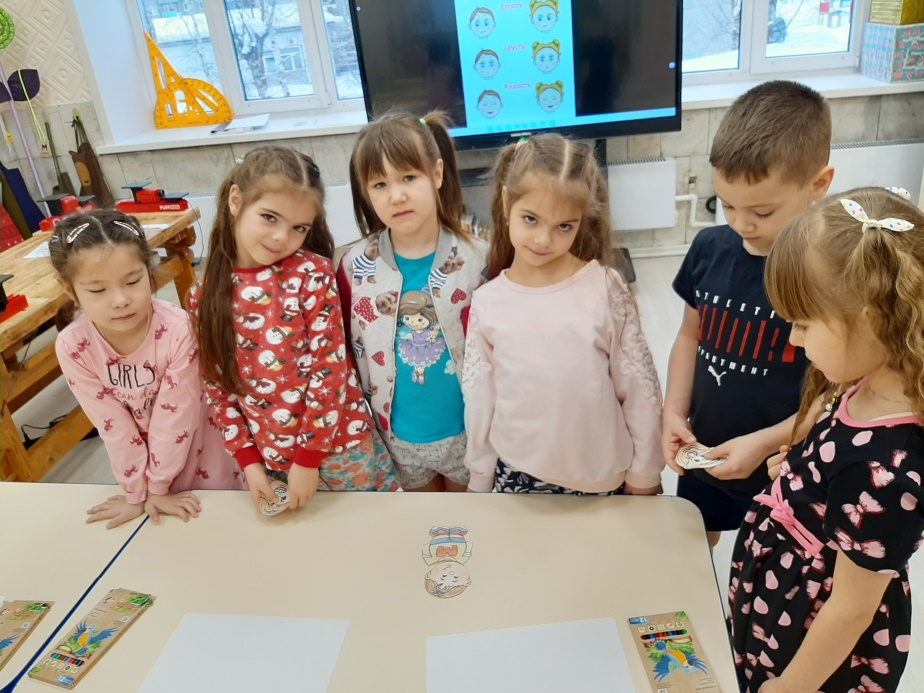 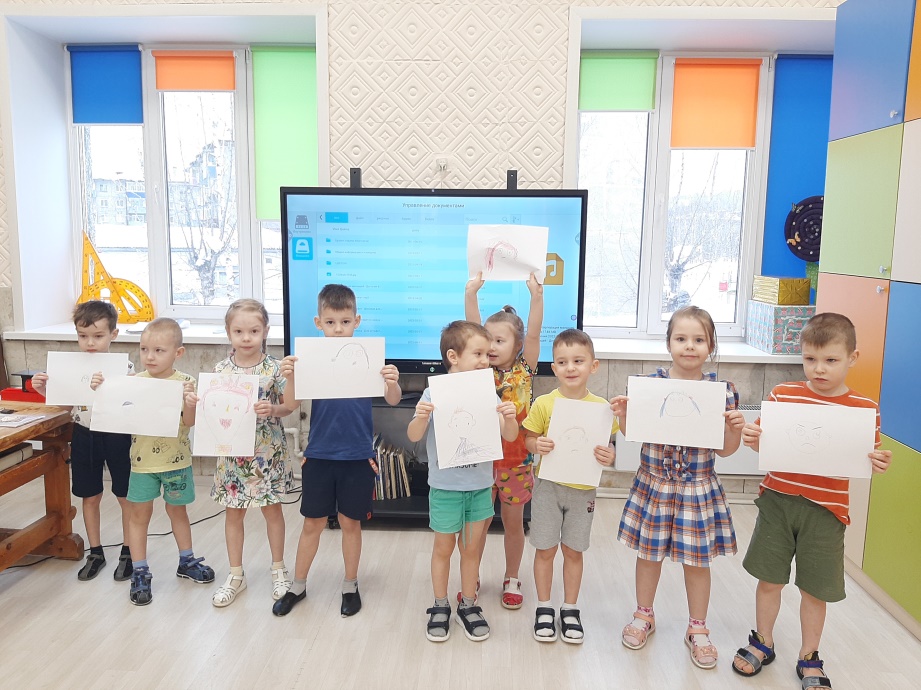 2) Написать сценарий
более подробно расписать героев, их фразы, действия
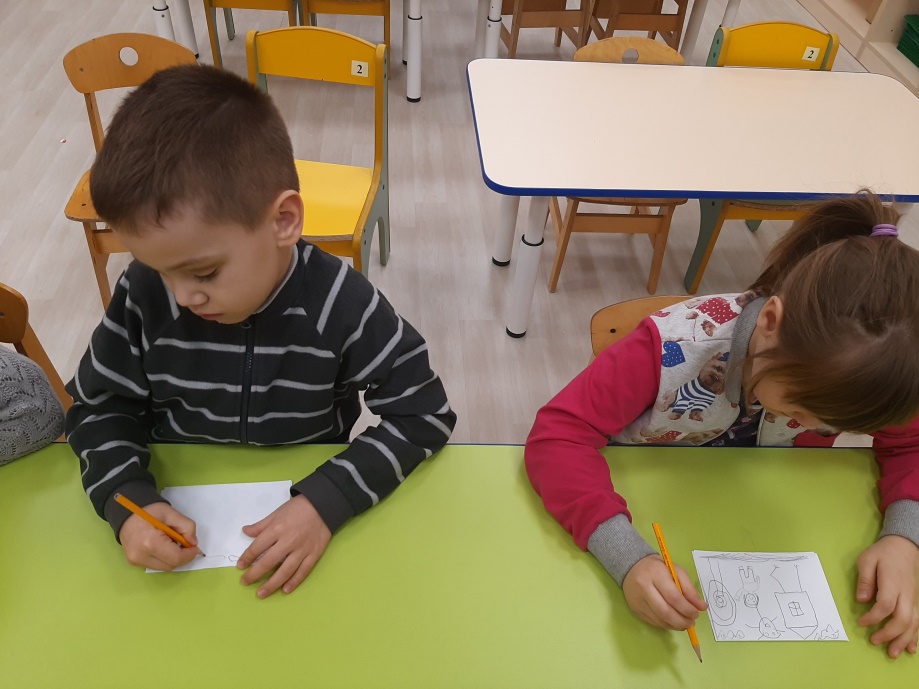 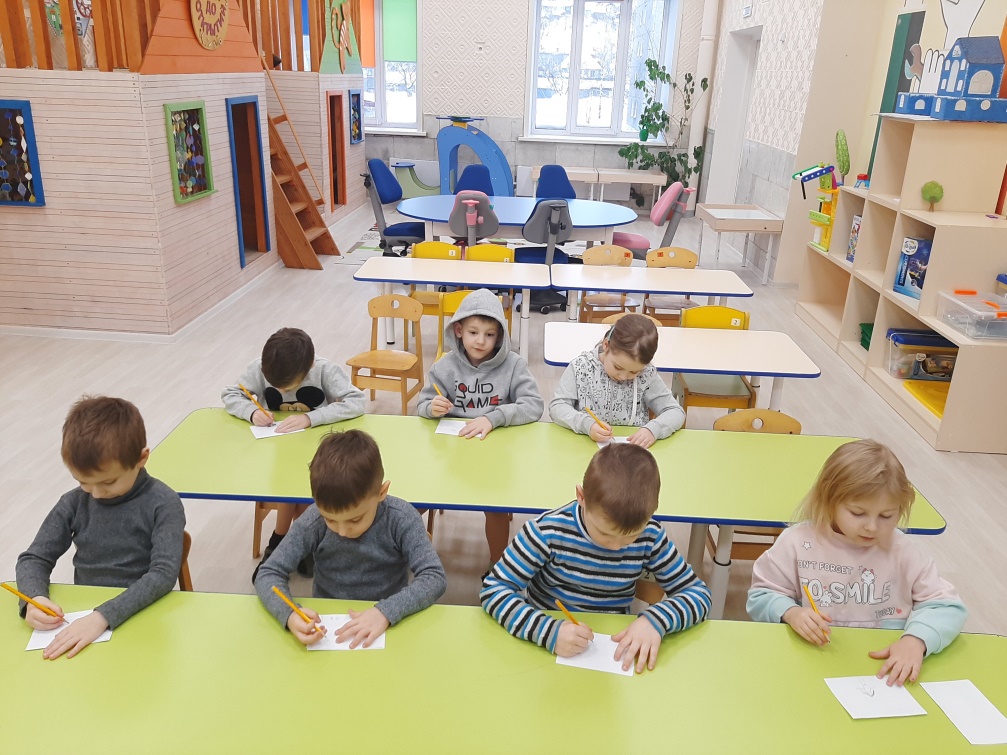 3) Подготовка к съёмке мультфильма, изготовление персонажей
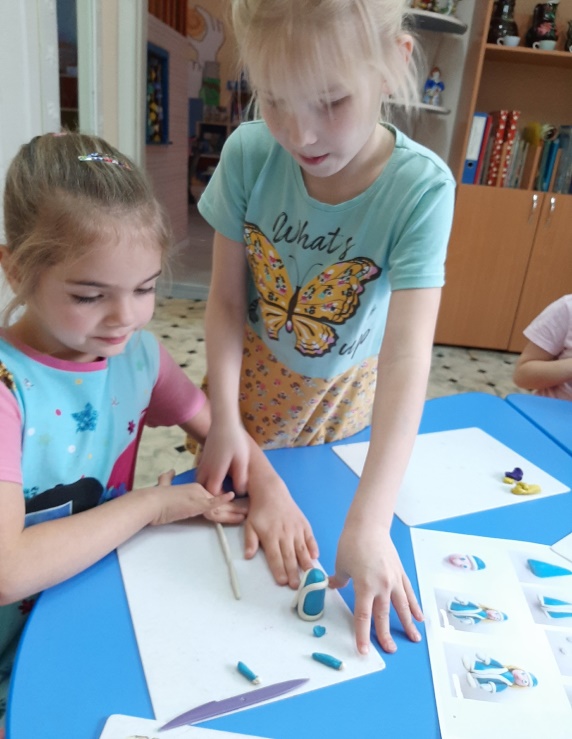 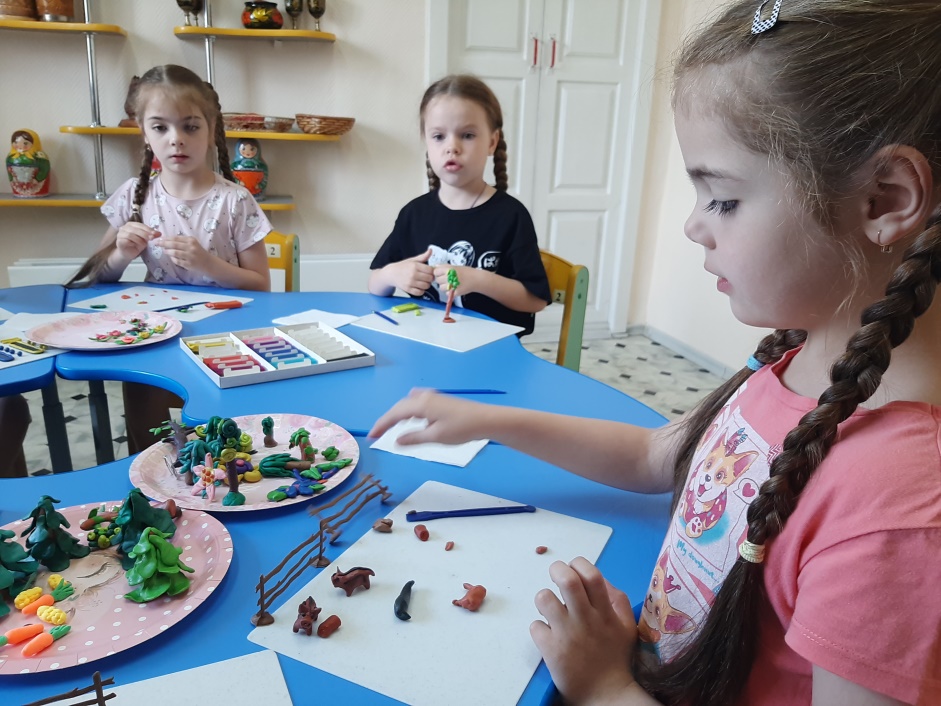 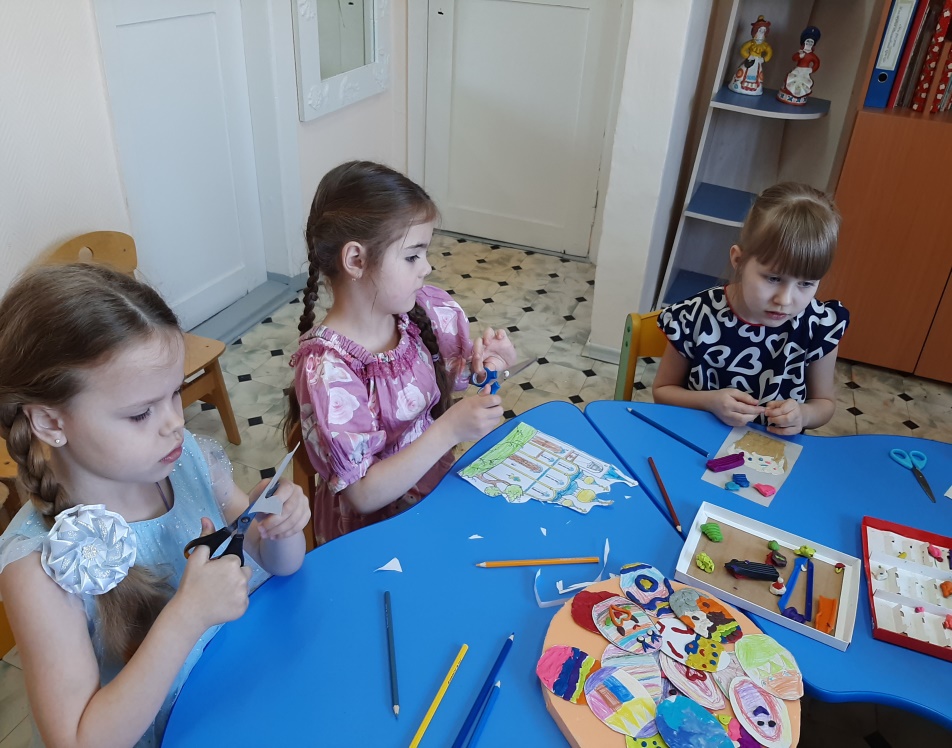 4) Подготовка декораций и фона
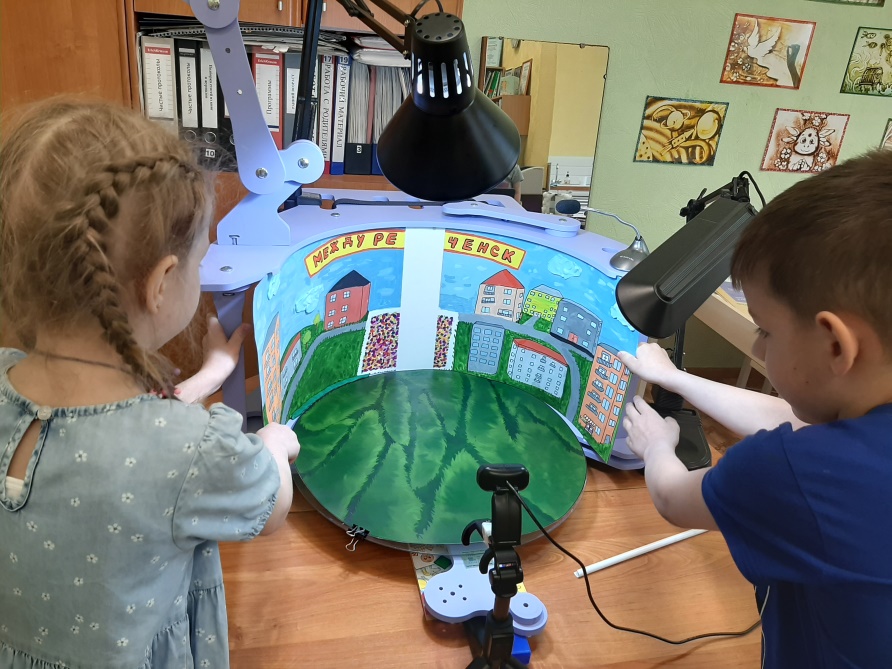 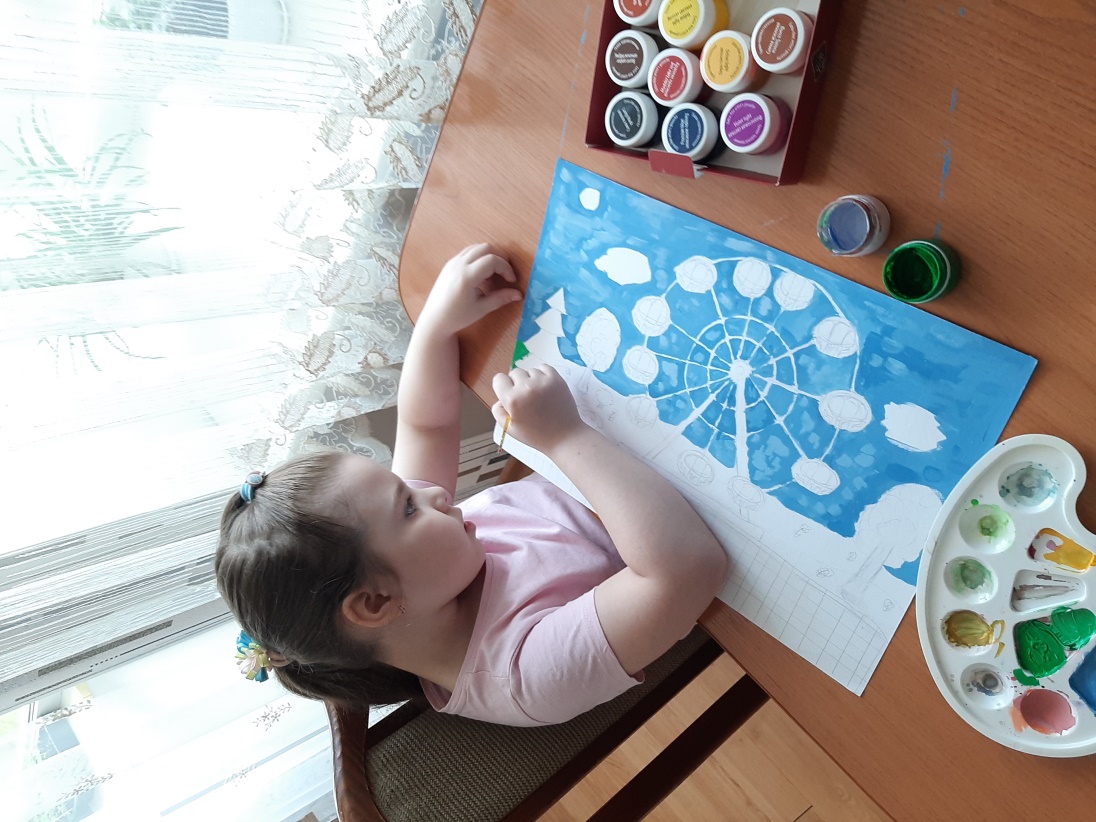 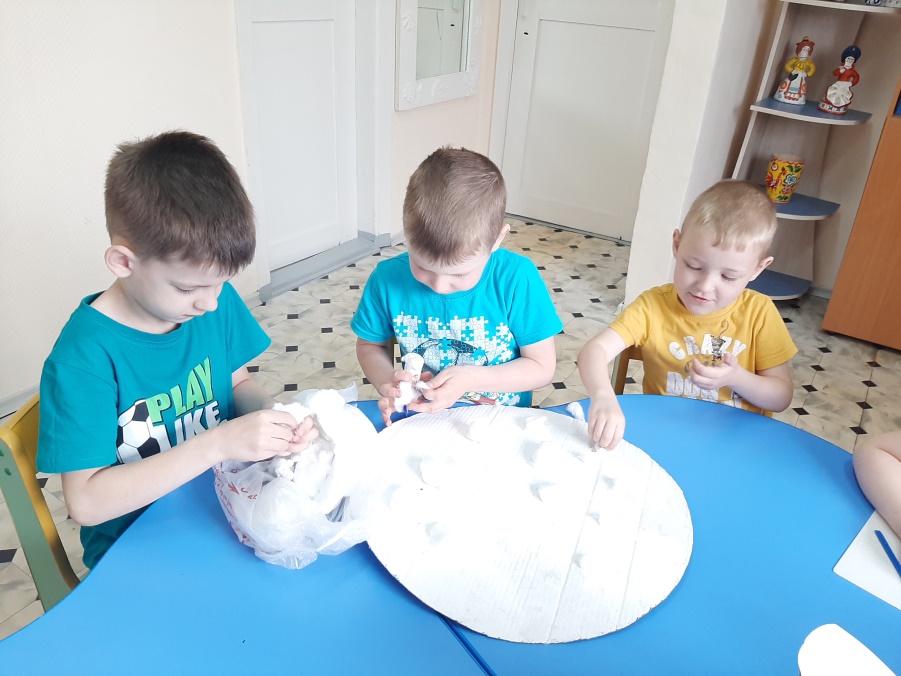 5) Установка декораций на площадке для съёмки, моделирование персонажей
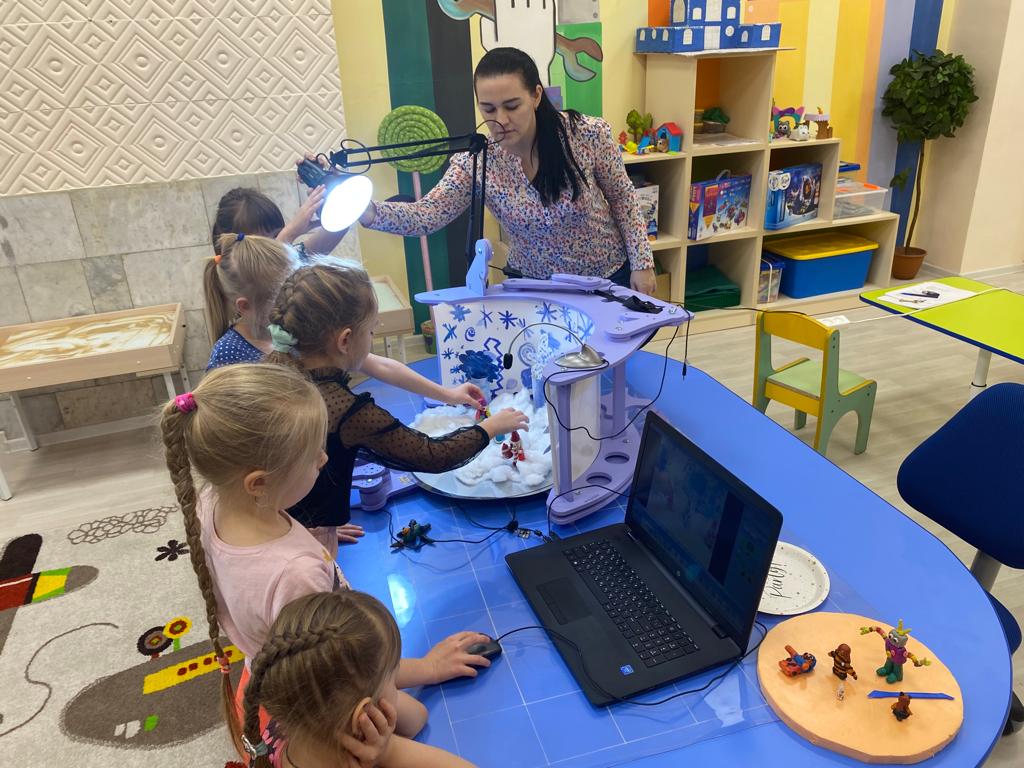 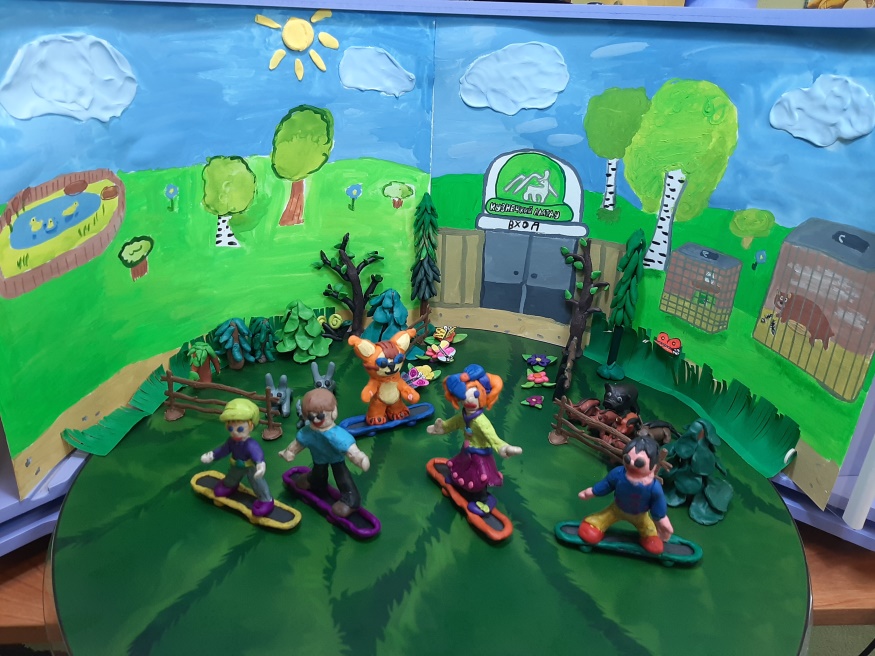 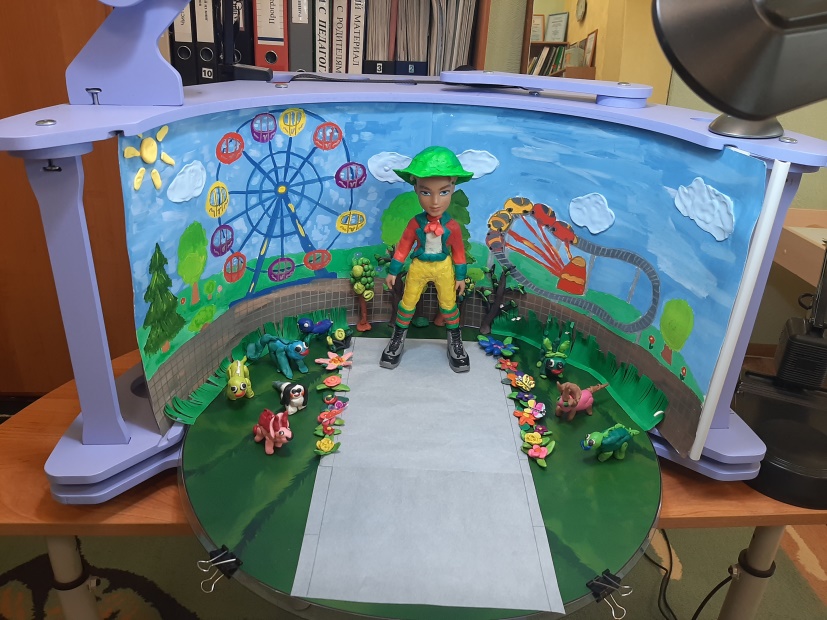 6) Съёмка мультфильма - анимация
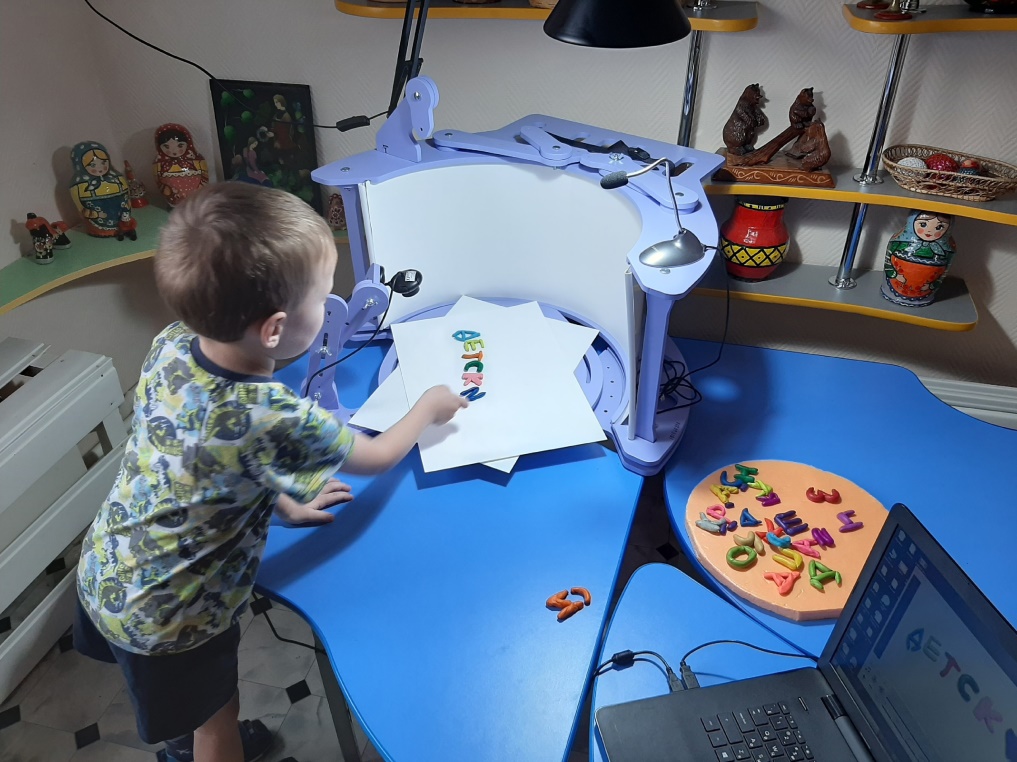 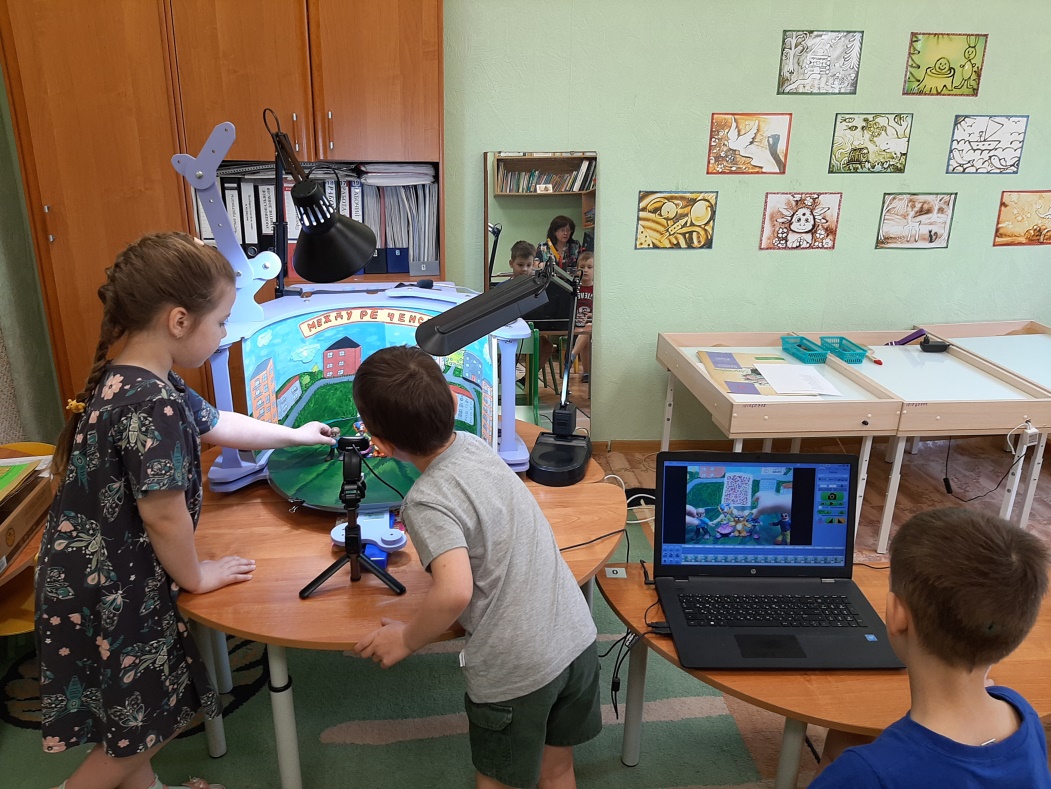 7) Монтаж мультфильма
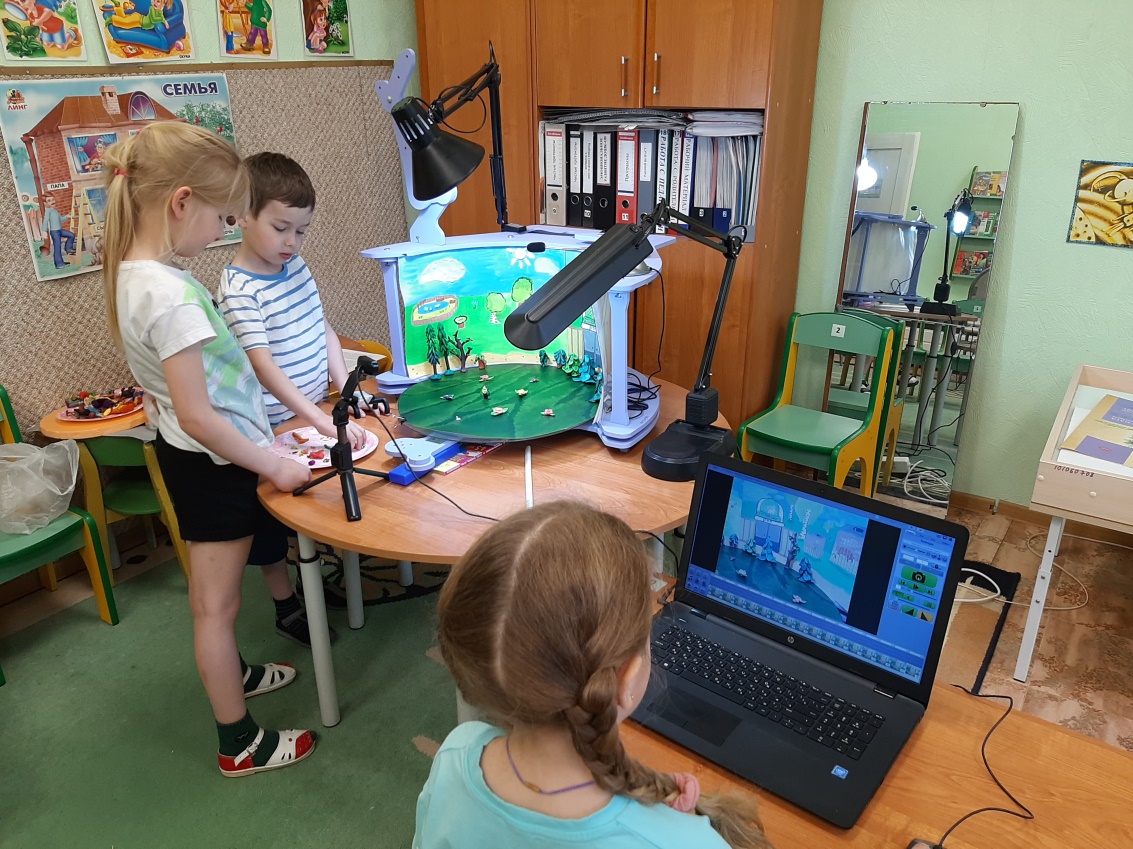 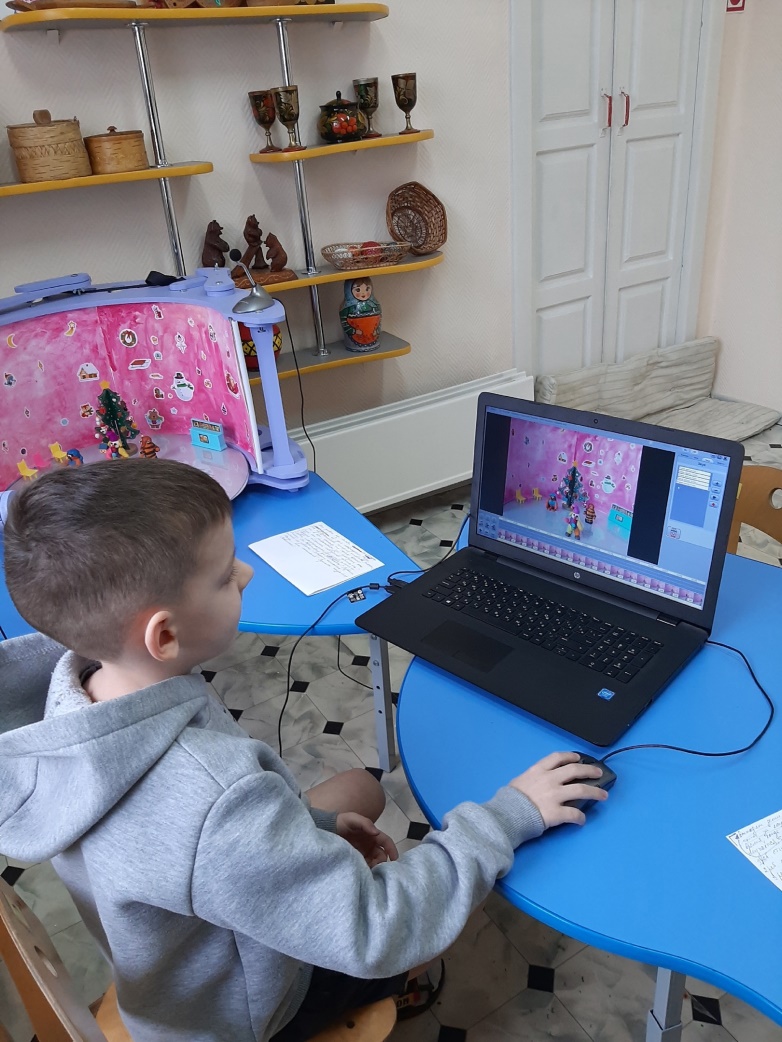 8) Озвучка мультфильма
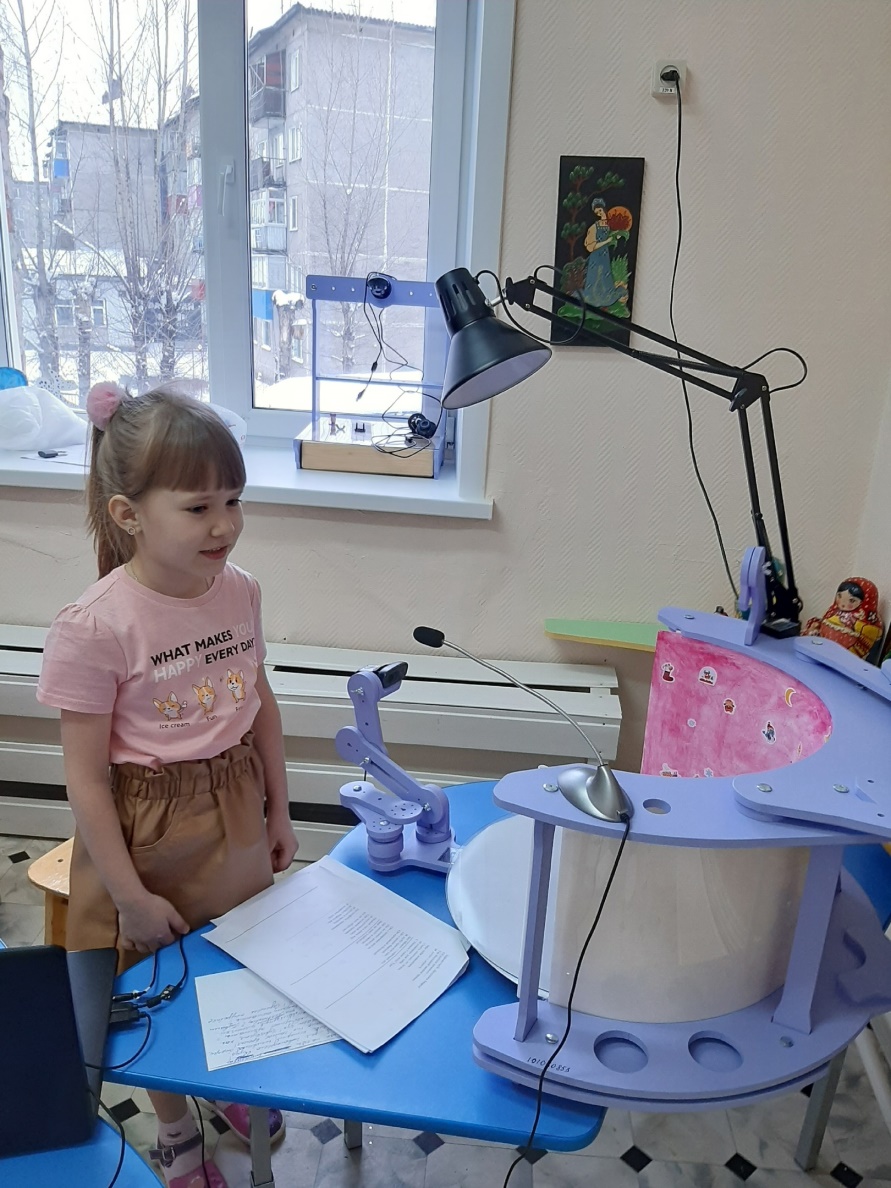 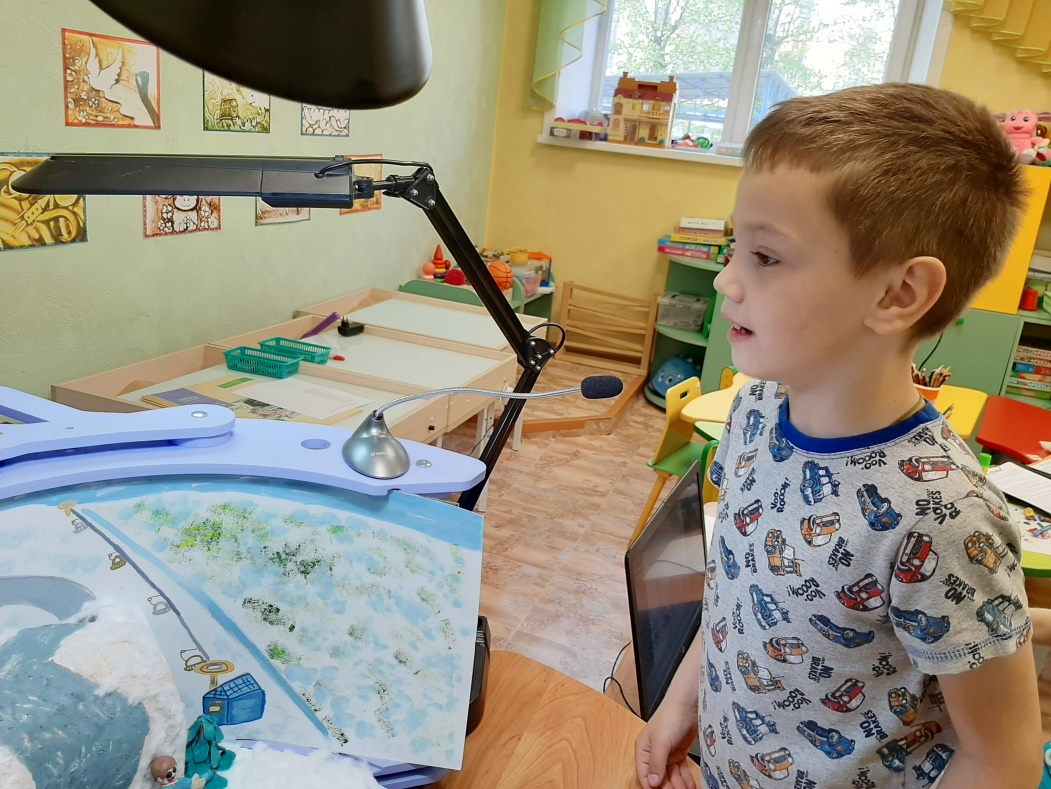 9) Музыкальное сопровождение, титры
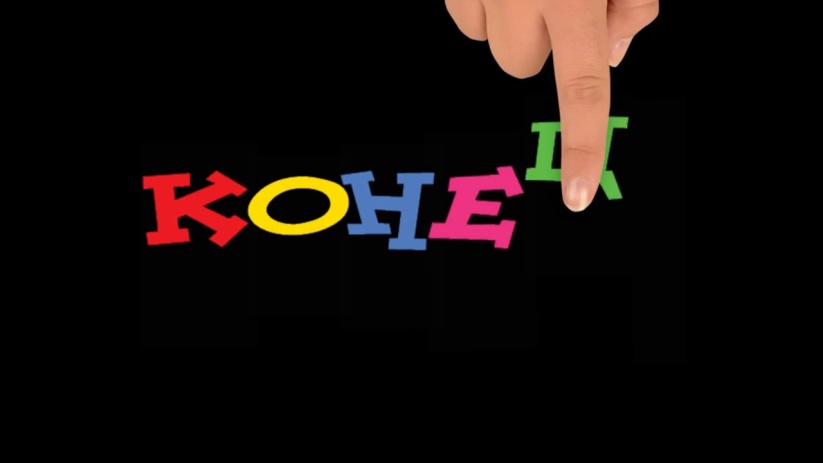 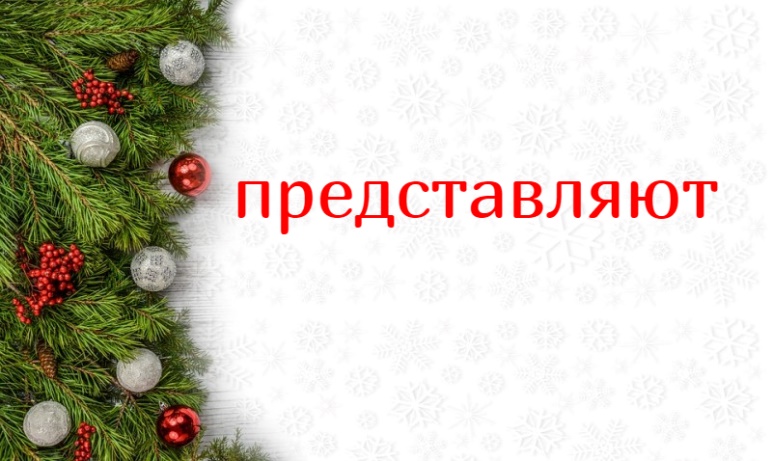 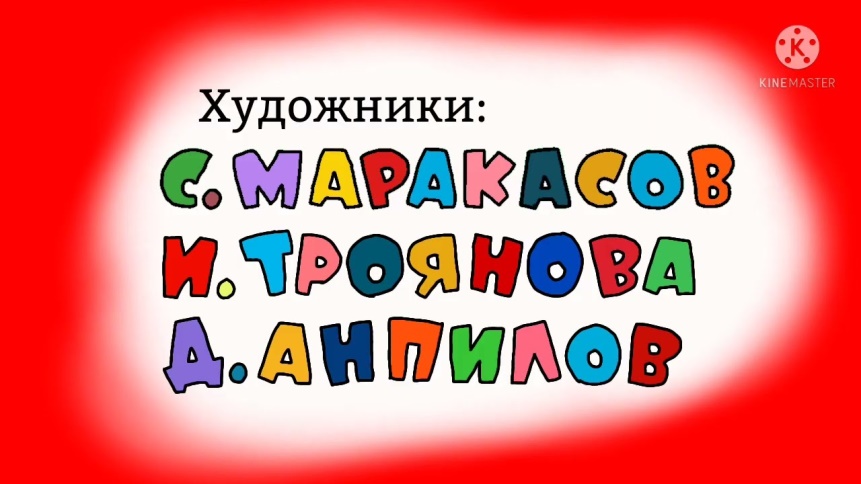 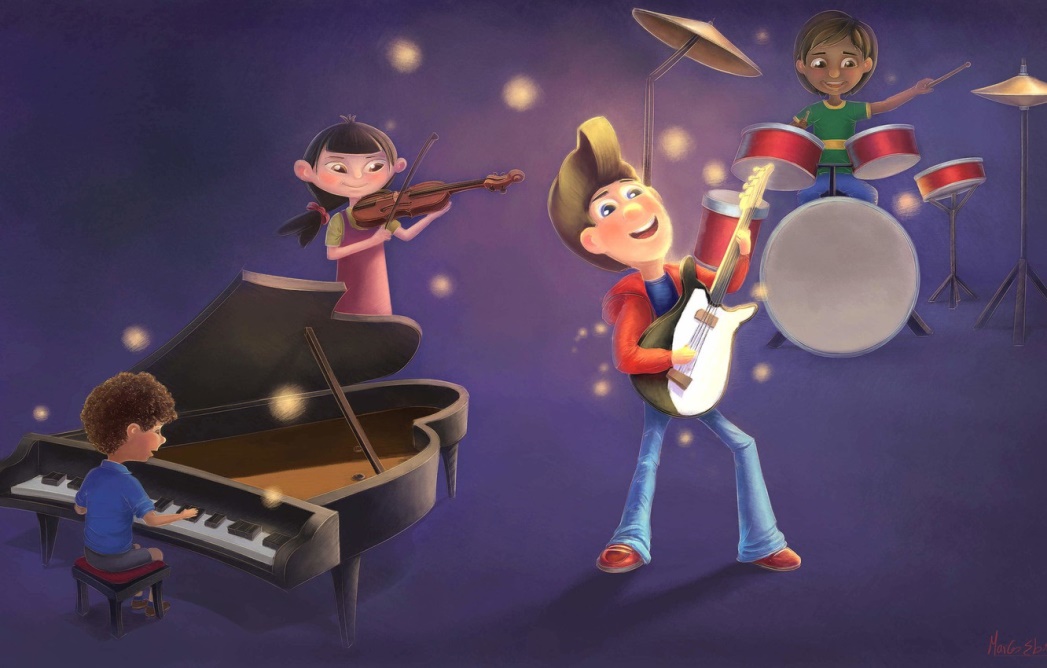 10) Размещение мультфильма в сети  интернет
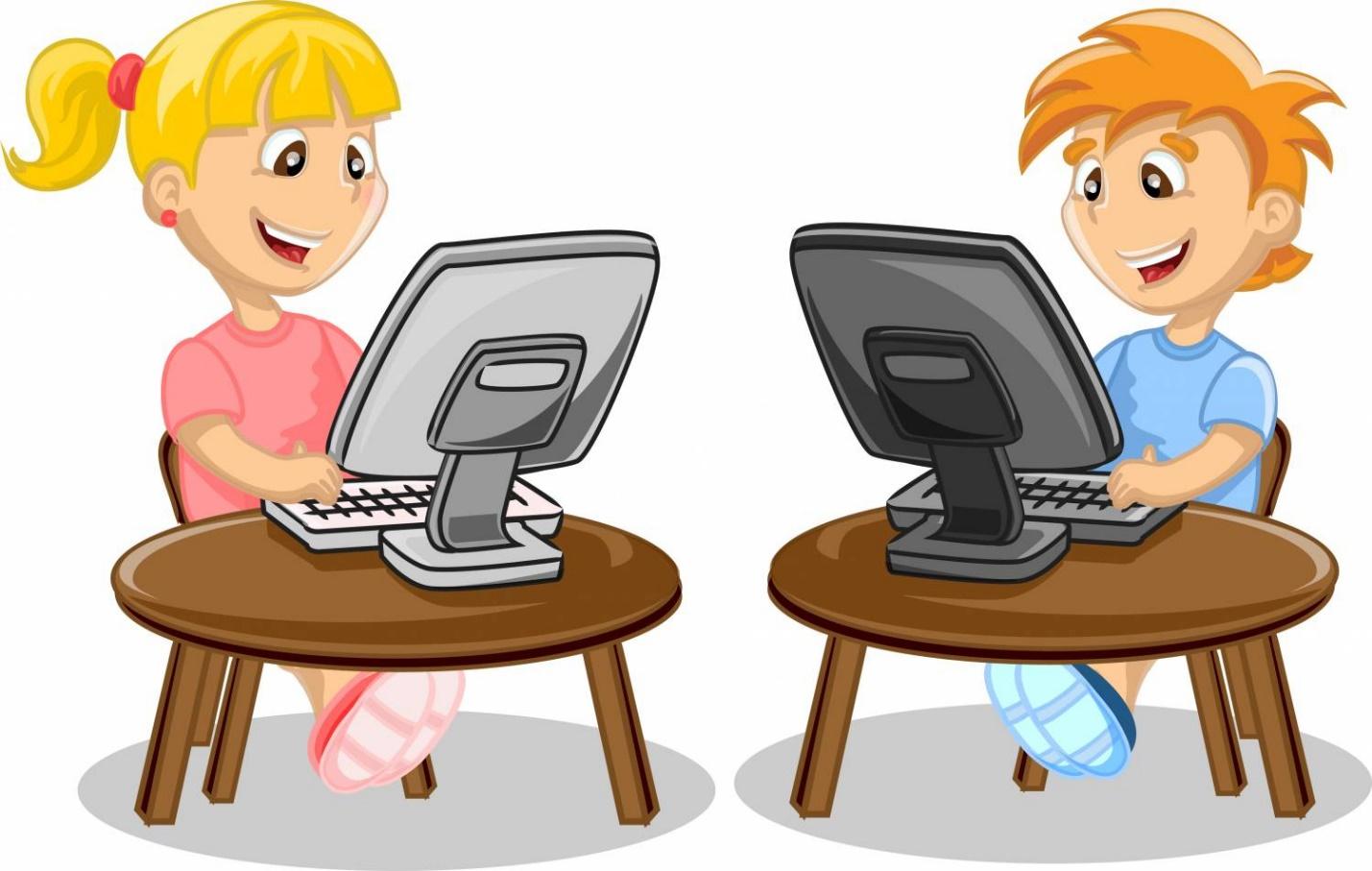 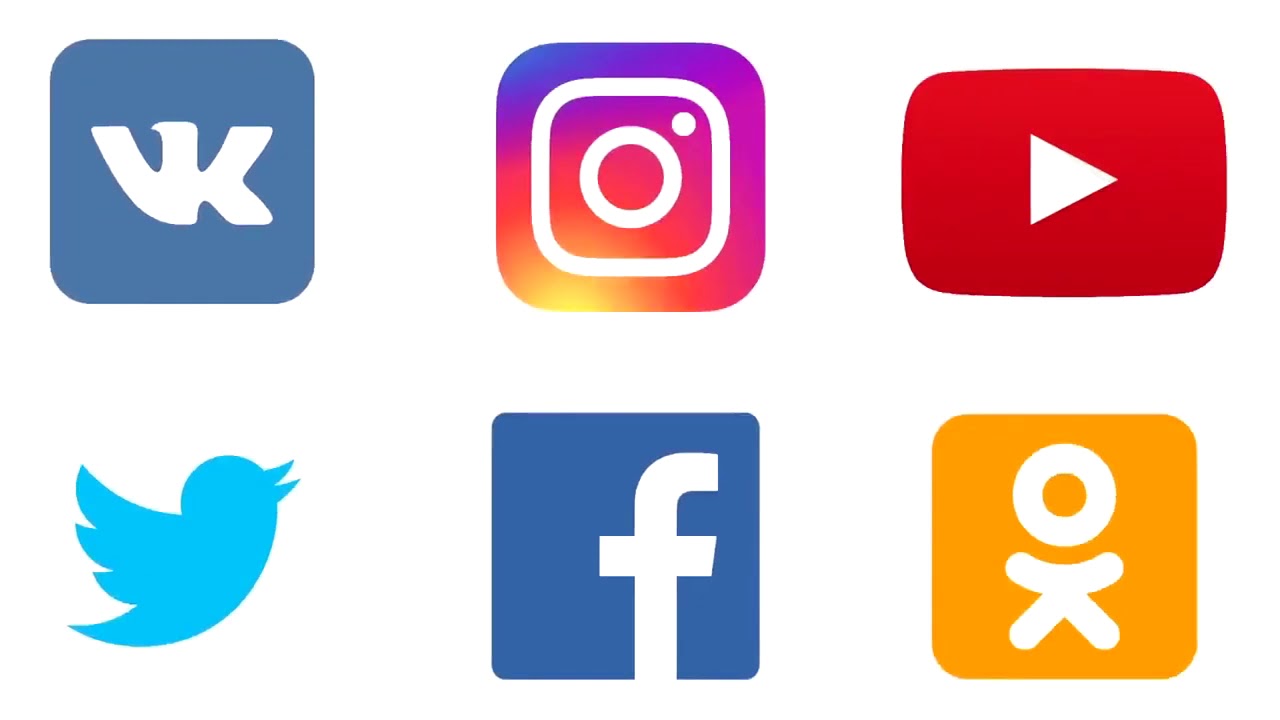 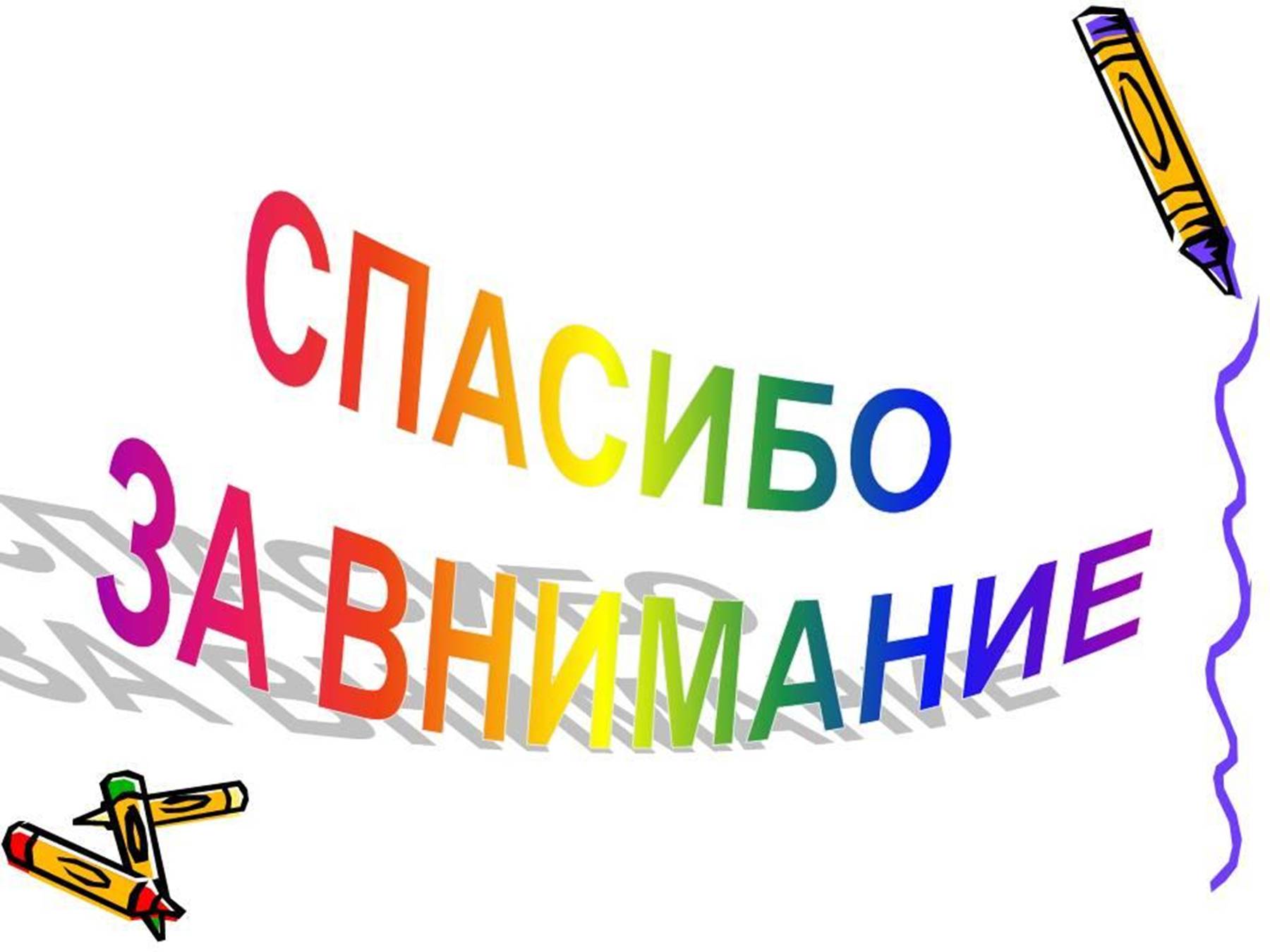